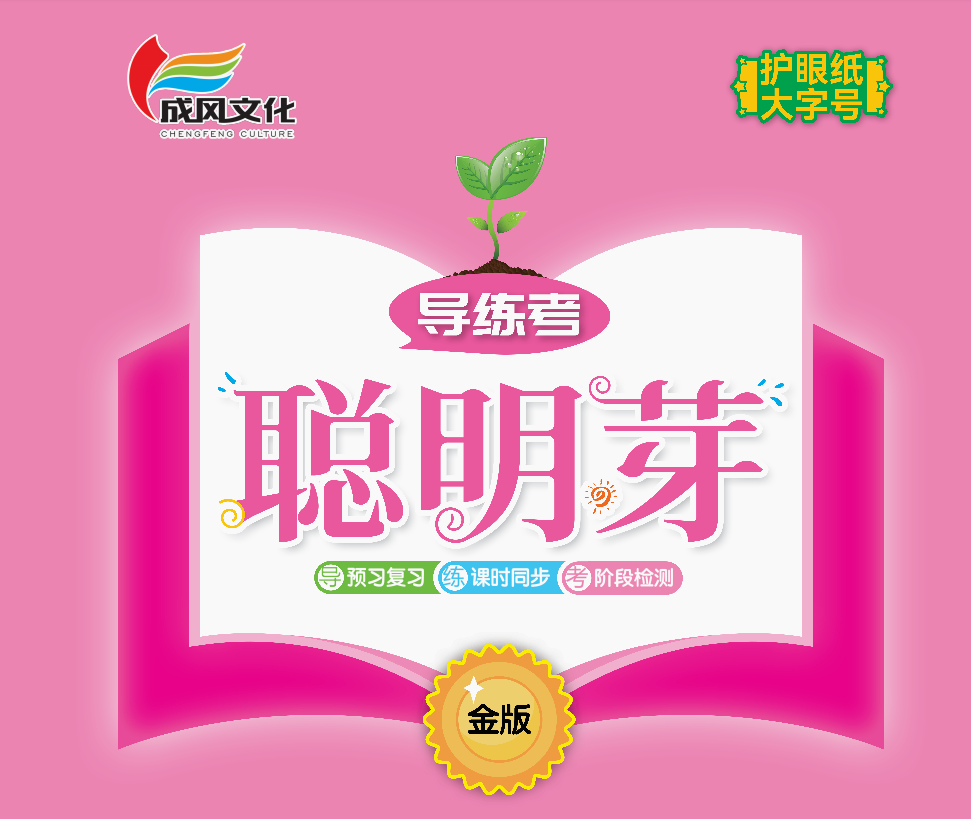 第五单元    识字
7    操场上
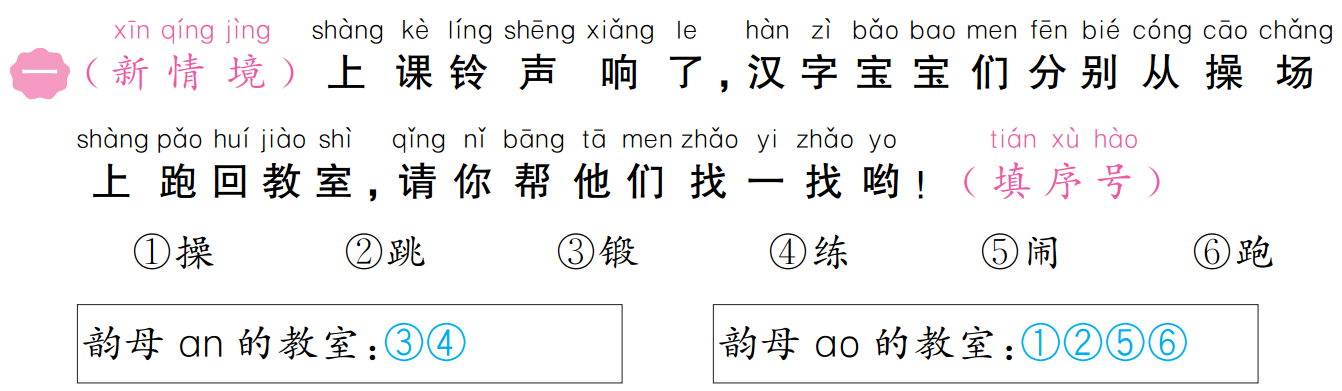 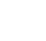 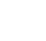 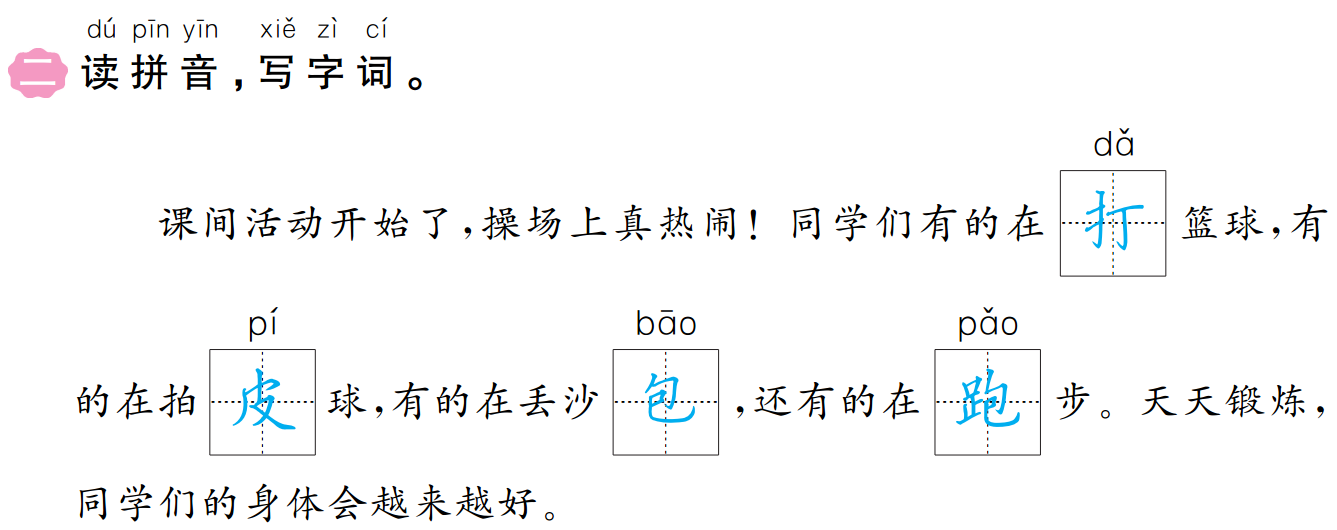 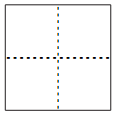 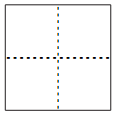 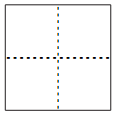 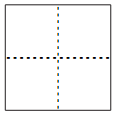 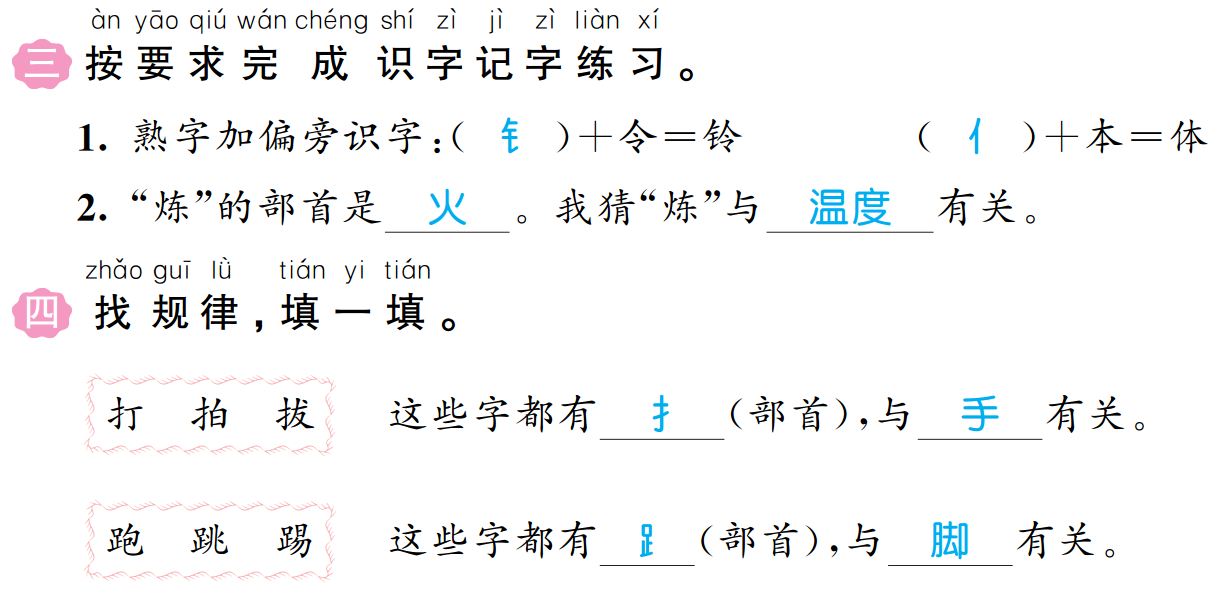 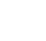 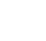 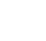 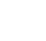 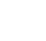 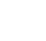 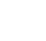 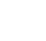 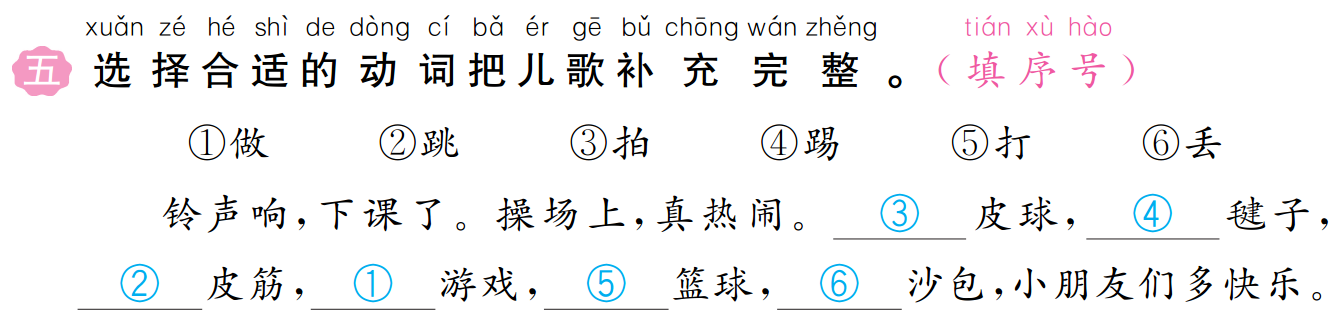 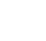 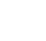 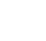 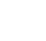 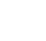 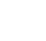 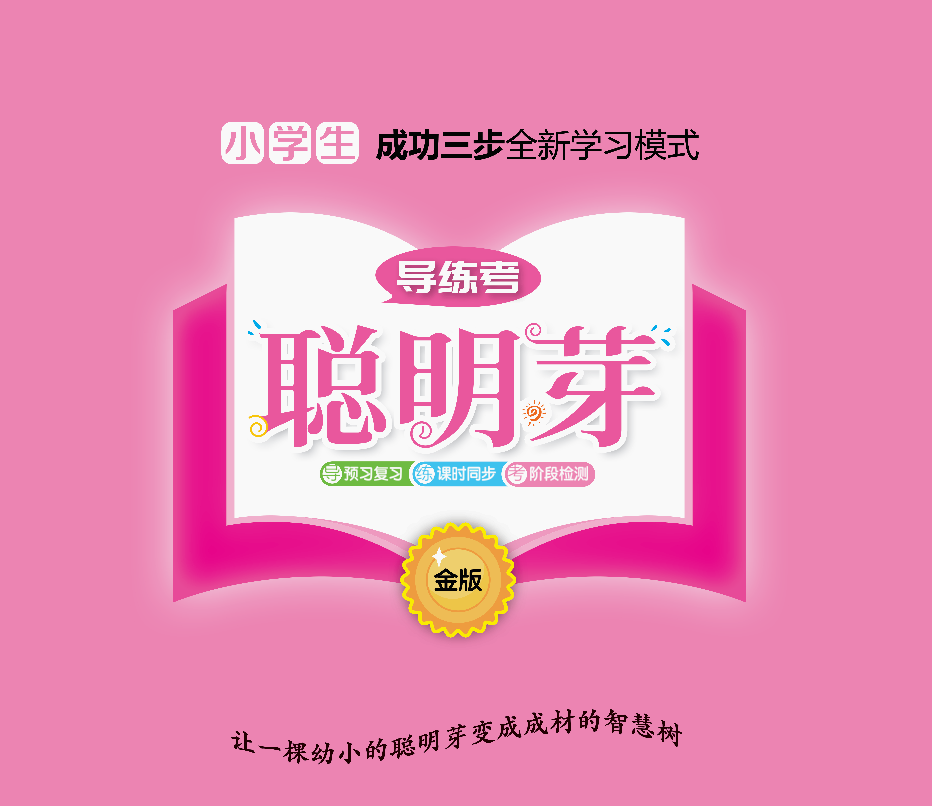